[Speaker Notes: Tom]
Looking Forward
Scott Anderson
Chair, National Outdoor Ethics Sub-Committee
[Speaker Notes: Tom]
Outdoor Ethics Sub-Committee
Outdoor Programs Committee
Mark Rose, Chair
Outdoor Ethics Sub-Committee
Professional Support
Frank Reigelman
Director, Programs and Properties
National Adventures Group
Ollie Burks
Myla Epley
Andrea Watson
Brian Gray
Tom Pendleton
Outdoor Ethics Sub-Committee
Serve the mission of the
Boy Scouts of America
Outdoor Ethics Sub-Committee
Vision Statement

    The membership of the Boy Scouts of America, through education and behavior, is recognized as a leader in the ethically responsible use of our outdoor recreational spaces.
Outdoor Ethics Sub-Committee
Mission Statement


    The mission of the Boy Scouts of America's Outdoor Ethics Committee is to encourage, advise, and support the inclusion of outdoor ethics in all program areas of Scouting and to support our Council's Outdoor Ethic programs.
Outdoor Ethics Committee
Leadership
Eric Hiser             2006 - 2014
Dave O’Leary       2014 - 2020
Scott Anderson   2020 -
Outdoor Ethics Committee
Leadership
Eric Hiser             2006 - 2013
Dave O’Leary       2013 - 2020
Scott Anderson   2020 - 

Average SEVEN YEARS (oh my)
Outdoor Ethics Committee
Leadership
Thank You
Resolution – David O’Leary
Resolution
 WHEREAS, the National Adventures Committee wishes to express its appreciation and gratitude to David O’Leary for leaving an indelible impact as the Outdoor Ethics Subcommittee Chairman for the Boy Scouts of America,
WHEREAS, during David’s six years of leadership, Outdoor Ethics continued to be integrated at all levels of the BSA, through age-appropriate programs enhancements, engaging exhibits at National and International Jamborees and national conferences.  
WHEREAS, David’s commitment to Scouting reaches well beyond Outdoor Ethics, serving on National Camping School faculty, NCAP Assessment teams, and numerous volunteer roles at the unit, district and council level,  
BE IT THEREFORE RESOLVED, the National Adventures Committee, the Outdoor Program Support Committee volunteers, Outdoor Programs & Properties staff and the Boy Scouts of America, express our profound thanks and gratitude.
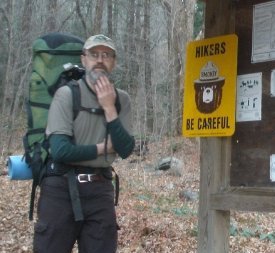 [Speaker Notes: Mark]
Thank you Dave O’Leary
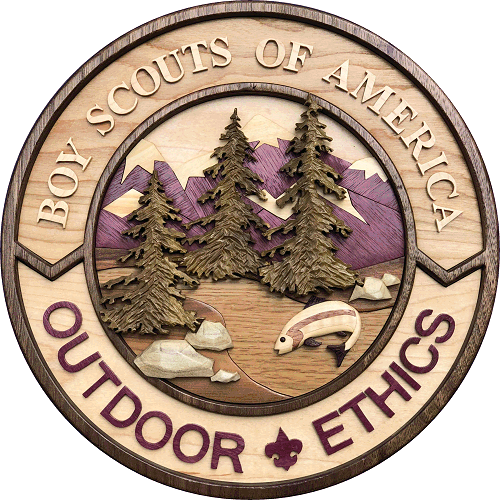 Outdoor Ethics Committee
Continuing Members
Paula Boothe - Vice Chair, ROEC-WR
Mark Hammer - Vice Chair
Charlie Thorpe - Vice Chair
Toby Green - ROEC-CR
Marshall Berger - ROEC-NER
Shawn Spencer
Dave O’Leary
Eric Hiser
Jeff Marion
New Committee Members
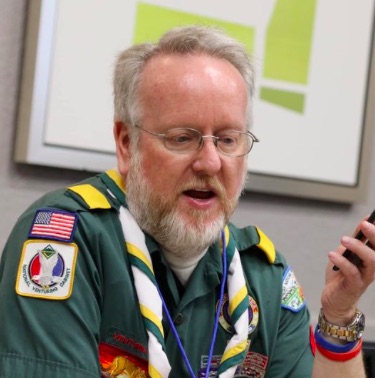 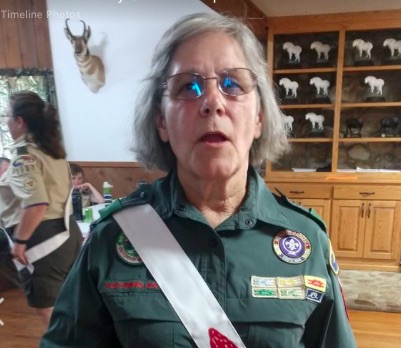 Barbara Saunders
Cub Scout Initiatives
David Wilson
Social Media
New Committee Members
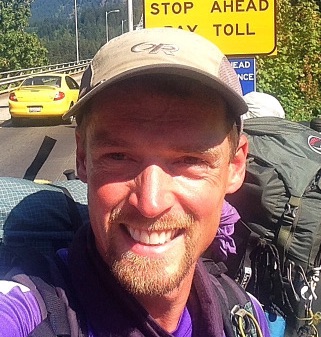 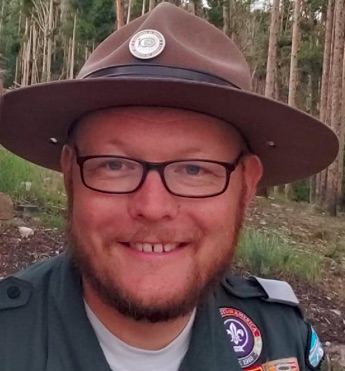 Joshua Lamothe
Educational Assets
Matt Durrant
Virtual Training
Committee Recruiting Questions
How does one get asked to serve?
Serve your Council.
Be a Council Outdoor Ethics Advocate
Lead Leave No Trace Trainer Courses
Serve the BSA Nationally
Master Educator Course Instructor
Staff our National Events Exhibits
Committee Recruiting Questions
What are we doing to add diversity?

Mostly Older White Men
Committee Currently
All Caucasian
12 Male
3 Female
Average age estimate 61
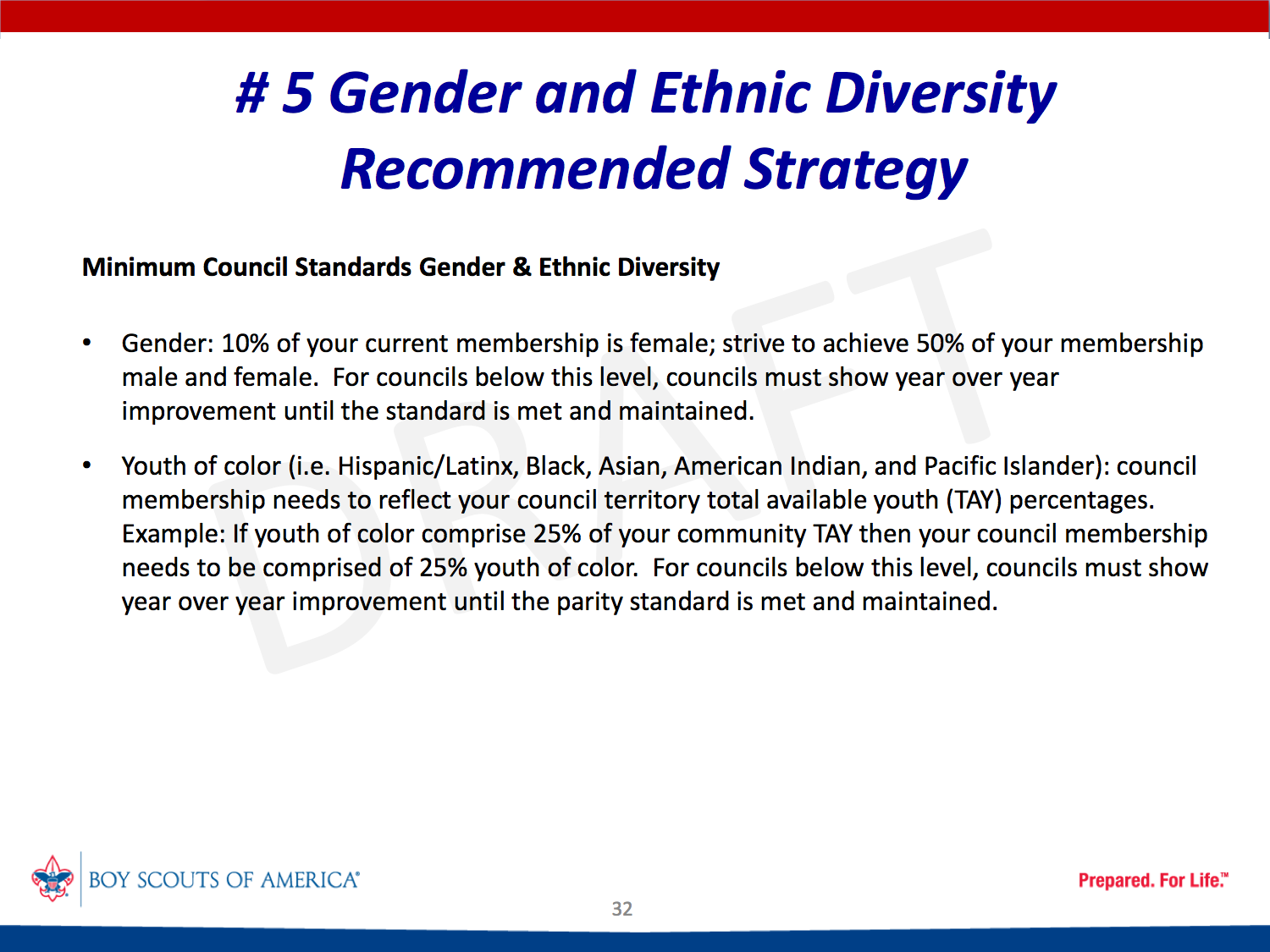 Committee Recruiting Questions
What are we doing to add diversity?

Encourage Council Diversity
COEA Selection
Encourage Diversity in ME Instructors

Weigh Diversity Needs when Recruiting
Committee Re-Organization
Objectives

Efficient use of volunteer resources
Improve Service to our Councils
Improve Communications
Facilitate Revisions to our Resources
Quality Control of our Curriculum
Committee Organization
3 Service Groups

Operations
Communications & Information Resources
Curriculum & Educational Assets
Committee Organization
Operations Group

Vice Chair, Paula Boothe

Regional Outdoor Ethics Coordinators
Western Region          Paula Boothe
Northeast Region       Marshall Berger
Central Region           Toby Green
Southern Region        Vacant
Committee Organization
Operations Group

We will re-structure this group to follow the Churchill plan elements that get adopted by the BSA. 

Dividing up the 16 service territories to better serve our councils.
Committee Organization
Operations Group

Priority - Serving our Areas and Councils

Council Reporting
Program Delivery
Master Educator Courses
Advocate Training
Roundtables
Committee Organization
Operations Group
WHATS NEW

Monthly Virtual Outdoor Ethics Roundtables

2020 Yearly Report
Committee Organization
Communications and Information Resources Group

Vice Chair, Mark Hammer

David Wilson
David O’Leary
Committee Organization
Communications and Information Resources Group

Priority - Volunteer Communications & Resources

Website Management
Social Media
Volunteer Communications 
Data Archiving
Committee Organization
Communications and Information Resources Group
WHATS NEW

Visit our website:
 OutdoorEthics-BSA.org
Committee Organization
Communications and Information Resources Group
WHATS NEW

Join our Facebook group:
  BSA Outdoor Ethics
Committee Organization
Communications and Information Resources Group
WHATS NEW

Look for our upcoming blog:
  BSA Outdoor Ethics News
Committee Organization
Curriculum & Educational Assets Group

Vice Chair, Charlie Thorpe

Josh Lamothe
David O’Leary
Committee Organization
Curriculum & Educational Assets Group

Priority - Curriculum Development

Update Schedule for Educational Assets
Lead Instructor Development
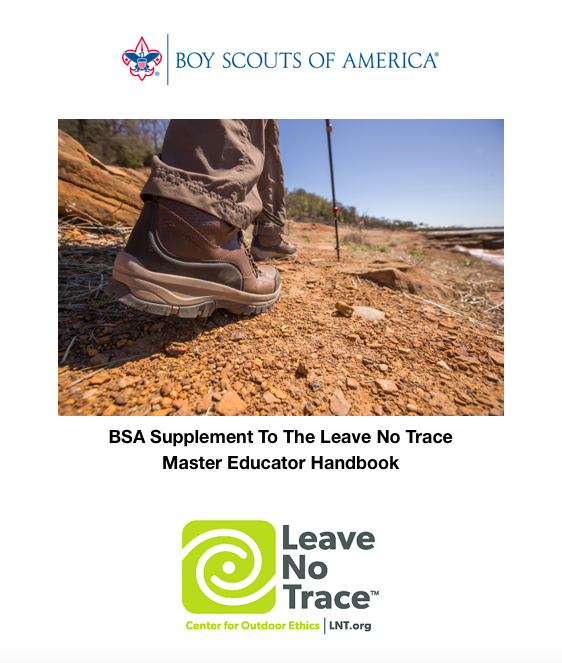 Committee Organization
Curriculum & Educational Assets Group
WHATS NEW
New Release:
     BSA Supplement
               to the 
       Leave No Trace
Master Educator Handbook
Committee Organization
Special Projects
Committee Organization
Special Projects

Cub Scout Initiatives
Virtual Education
National Exhibits
Committee Organization
Cub Scout Initiatives Workgroup

Workgroup Chair: Barbara Saunders

Focus is on developing a plan to provide greater support for our Cub Scout volunteers.
Council & District Level
Pack and Den Level
Committee Organization
Virtual Training

Matthew Durrant

Focus is on developing the tools for teaching Outdoor Ethics in a variety of virtual formats.
Train the Trainer
Virtual Outdoor Ethics Roundtables
Committee Organization
National Exhibits

Still Scott Anderson 

Focus is on organizing and staffing our major event outreaches.
Jamborees (National & World)
NOACs, VenturingFests
Outdoor Program Conferences
World Organization of
the Scout Movement
[Speaker Notes: The World Organization of the Scout Movement (WOSM) has its own World Scout Environmental Program and has embraced the UN's Sustainable Development Goals creating "Scouts for SDGs" supporting the goals of protecting life on land and in water. International SCENES (Scout Centre of Excellence for Nature and Environment) camps are starting to include Leave No Trace in their camp programs.

Internationally we are seeing outdoor ethics being taught to Scouts and Scouters in Asia and Europe and there is a long term hope that WOSM and its many Scout Associations around the world will adopt the Seven Principle of Leave No Trace. 

How cool would that be?]
What You Can Do
Vision Statement
The membership of the Boy Scouts of America, through education and behavior, is recognized as a leader in the ethically responsible use of our outdoor recreational spaces.
What You Can Do
Learn
Recreational Impacts
Outdoor Skills & Ethics 
Leave No Trace Awareness Course, Outdoor Ethics Orientation Course, Leave No Trace 101 Course, Tread Lightly Awareness Course
What You Can Do
Practice
Outdoor Code
Seven Principles of Leave No Trace
Tread Lightly!
However, wherever, and whenever you recreate in the outdoors.
What You Can Do
Practice
Eliminate the Avoidable Impacts
Minimize the Unavoidable Impacts
What You Can Do
Teach
Youth and Volunteers members
Teach our Volunteers to Teach
BSA Leave No Trace Trainer Courses & Master Educator Courses
Tread Trainer & Master Tread Trainer Course
Project Learning Tree Facilitator Course
What You Can Do
Teach
Youth and Volunteers members
Teach our Volunteers to Teach
BSA Leave No Trace Trainer Courses & Master Educator Courses
Tread Trainer & Master Tread Trainer Course
Project Learning Tree Facilitator Course
What You Can Do
Volunteer
Serve your Council
Council Outdoor Ethics Advocate
Council Committees
Training, Conservation, Program, etc.
District Committees
Council Outdoor Ethics Advocate Training
Where Can I Find Help
Websites
https://www.outdoorethics-bsa.org

https://www.scouting.org/outdoor-programs/outdoor-ethics/
What You Can Do
EMail
Outdoor.Ethics@scouting.org

Visit:
http://outdoorethics-bsa.org/contacts/
Upcoming Events
[Speaker Notes: Tom]
2021 National Outdoor Program Conference
Summit Bechtel Reserve
October 13-17, 2021
Includes:
Full slate of outdoor ethics sessions with some of our top presenters.

Pre-Conference Training Programs
October 10-12, 2021
Virtual Roundtables
Dec. 2
Pt 1 Website Exploration
Pt 2  Reporting Tools for Council Outdoor Advocates
Jan 2021
Short Term Camp Overnight Trainings
Feb 2021
Women Outdoors
[Speaker Notes: Dec 2  Website Exploration pt 1    pt 2 Reporting tools for council Outdoor Advocates  7pm cent

Jan  2021   Short Term Camp as it applies to Overnight trainings

Feb  2021   Women Outdoors]
Leave No Trace 
Master Educator Courses
BSA Leave No Trace ME - AR
March 12-17
BSA Leave No Trace ME - FL
April 29 - May 4
BSA Leave No Trace ME - ID
August 2-7
BSA Leave No Trace ME - Ontario
August 9-14
BSA Leave No Trace ME - MN
August 15-20
BSA Leave No Trace ME - IL
September 10-12, 23-26
BSA Leave No Trace ME - NM
September 25-30
[Speaker Notes: BSA Leave No Trace ME - FL
April 29 - May 4
BSA Leave No Trace ME - ID
August 2-7
BSA Leave No Trace ME - Ontario
August 9-14
BSA Leave No Trace ME - MN
August 15-20
BSA Leave No Trace ME - NM
September 25-30]
Website
OutdoorEthics-BSA.org
[Speaker Notes: BSA Leave No Trace ME - FL
April 29 - May 4
BSA Leave No Trace ME - ID
August 2-7
BSA Leave No Trace ME - Ontario
August 9-14
BSA Leave No Trace ME - MN
August 15-20
BSA Leave No Trace ME - NM
September 25-30]
[Speaker Notes: Tom]
Thank You
[Speaker Notes: Tom]
2020 National Outdoor Ethics  Conference Planning Team
Chandra Clark - Southern Region
 
Meredith Blackwood - Conference Chair

Kenna McIntire - Program Director
Occoneechee Council
2020 National Outdoor Ethics  Virtual Conference Planning Team
Marshall Berger
Paula Booth
Chandra Clark
Matthew Durrant
Toby Green
Mark Hammer
Dave O’Leary

Frank Reigelman
Thank You for Attending
[Speaker Notes: Tom]